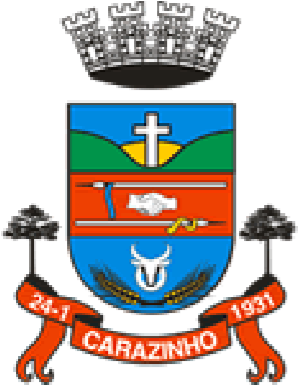 ESTADO DO RIO GRANDE DO SUL 
MUNICÍPIO DE CARAZINHO
Audiência Pública
PLOA
2023
ORÇAMENTO DO MUNICÍPIO
EXERCÍCIO FINANCEIRO 2023
PROJETO DE LEI ORÇAMENTÁRIA
Projeções da Receita
Despesa por Natureza
Despesa por Órgão